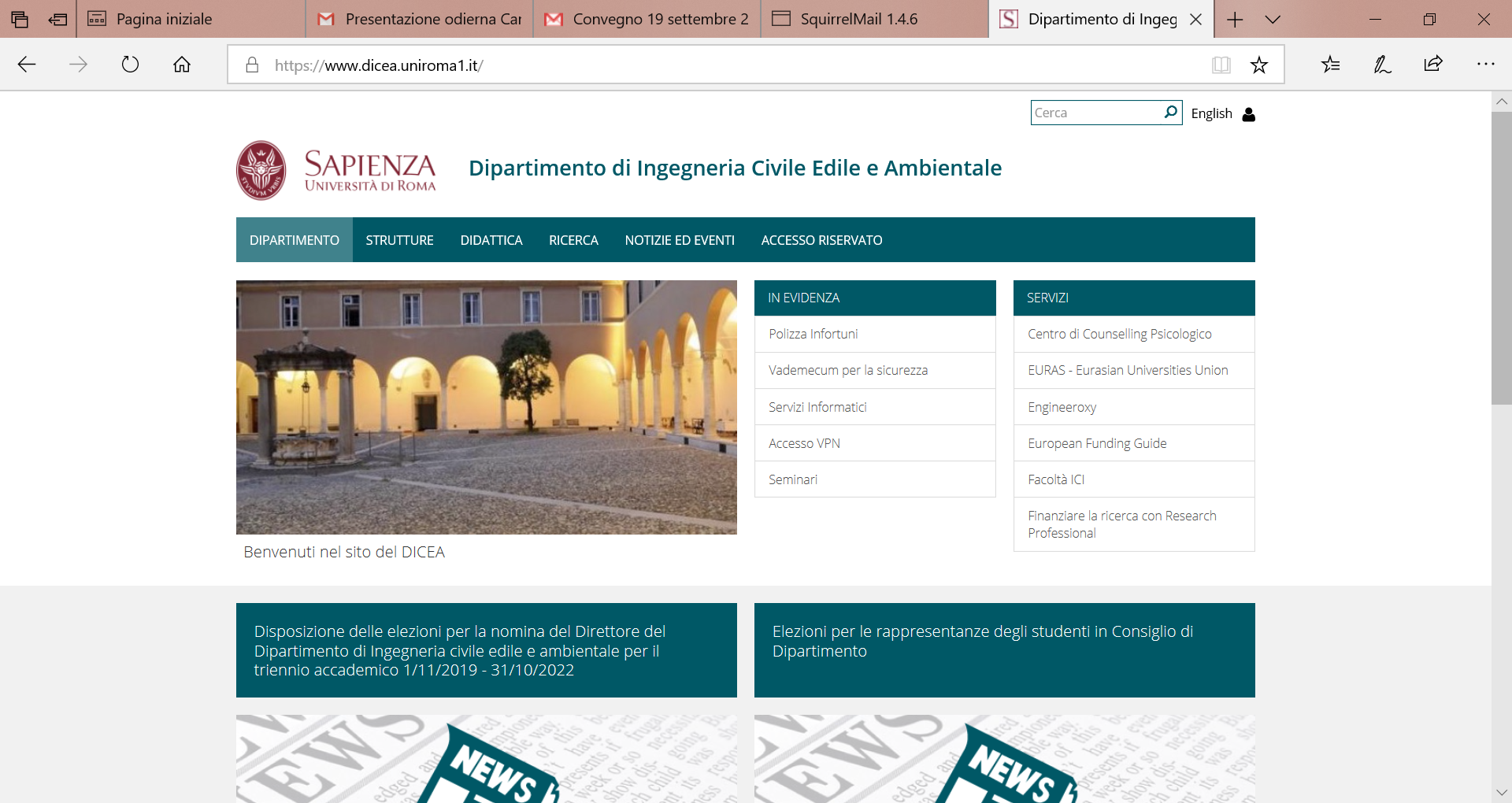 Il Centro di Monitoraggio della Sicurezza Stradale
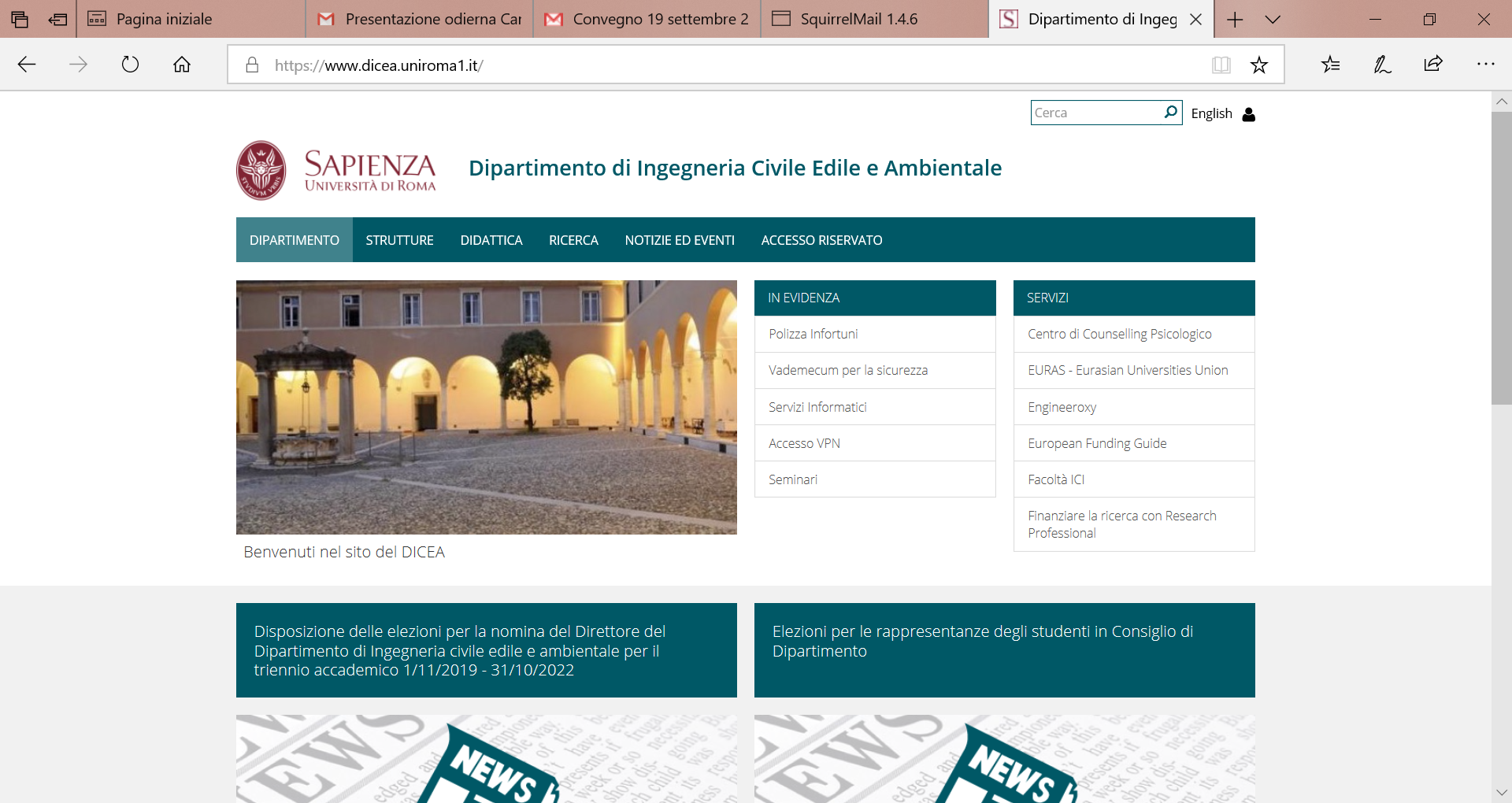 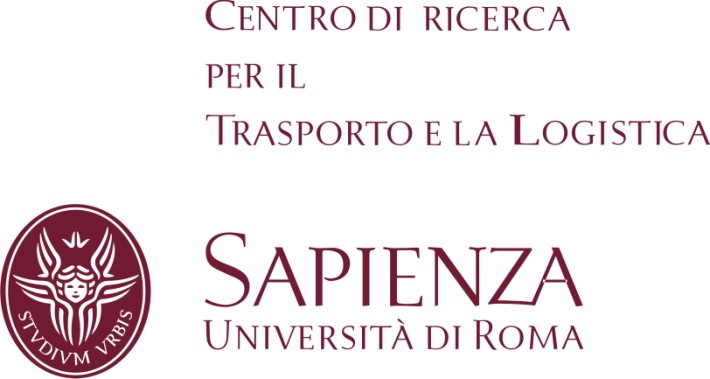 Roberto Carroccia – Maria Rosaria Saporito
Ancona, 19 Settembre 2019
Indice
L’importanza di un Centro di Monitoraggio della Sicurezza Stradale (CMSS)
Le esperienze Internazionali e Nazionali
Lo stato attuale del CMSS della Regione Marche

    L’area pubblica           L’area privata
Slide 2
19/09/2019
Il Centro di Monitoraggio della Sicurezza Stradale
Perché un Centro di Monitoraggio?
Slide 3
19/09/2019
Il Centro di Monitoraggio della Sicurezza Stradale
Le informazioni di input
Incidenti, traffico, strade
Fattori di rischio
Costi, effetti previsti
Slide 4
19/09/2019
Il Centro di Monitoraggio della Sicurezza Stradale
Le informazioni di output
Incidenti, traffico, strade
Report incidentalità
Mappe, Analisi
Fattori di rischio
Report incidentalità
Valutazione interventi
Costi, effetti previsti
Azioni prioritarie
Slide 5
19/09/2019
Il Centro di Monitoraggio della Sicurezza Stradale
I soggetti interessati
Forze di Polizia
Cittadini, Scuole
MIT, ISTAT
Media
Centri di ricerca
Regione, Province, Comuni
Slide 6
19/09/2019
Il Centro di Monitoraggio della Sicurezza Stradale
La piramide di SunFlower
Disaggregazione per area geografica e componente di traffico
Slide 7
19/09/2019
Il Centro di Monitoraggio della Sicurezza Stradale
La ricerca internazionale
Progetti CE mirati al miglioramento dei processi di raccolta e della qualità dei dati a diversi livelli:
Livello microscopico (molti dati su un campione di incidenti): in-depth investigation delle cause.
Livello macroscopico (dati raccolti da uffici statistici): analisi strategica del fenomeno.
Altri dati: esposizione al rischio per i diversi modi di trasporto, Safety Performance Indicators.
Progetti: SAFETYNET, DACOTA, SAFETYCUBE
Slide 8
19/09/2019
Il Centro di Monitoraggio della Sicurezza Stradale
ERSO
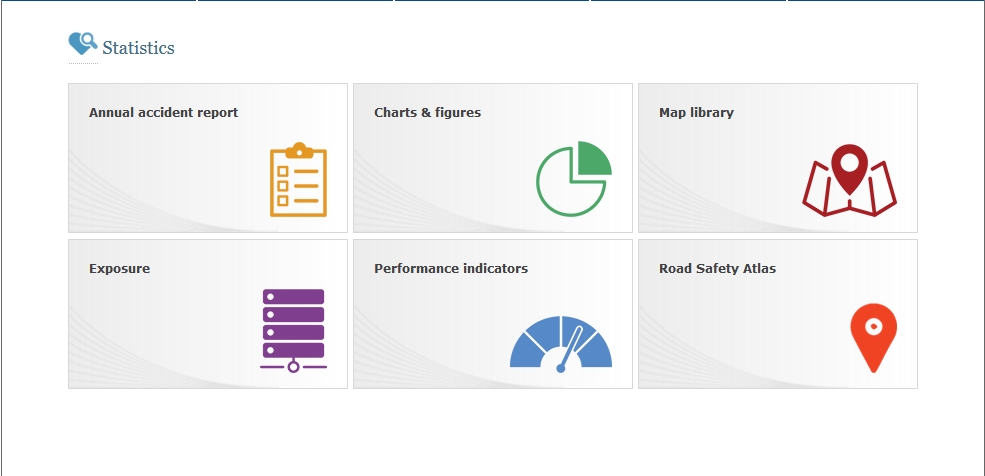 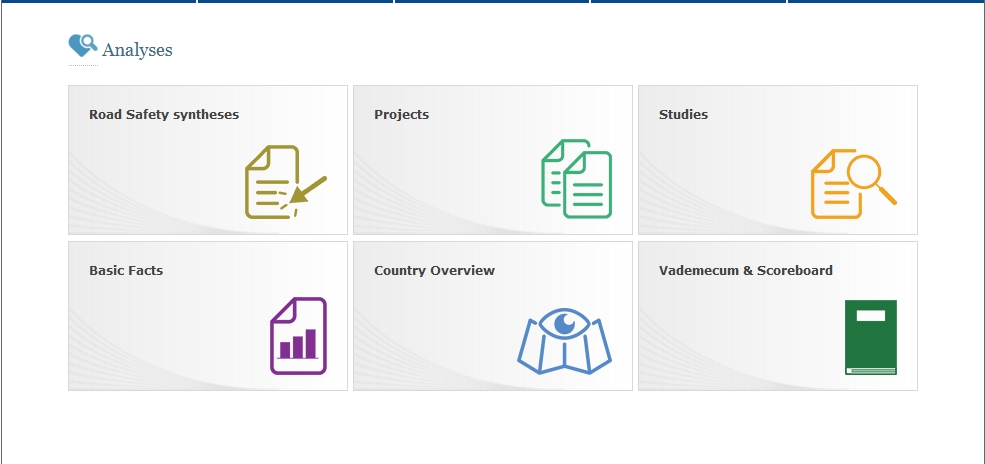 Slide 9
19/09/2019
Il Centro di Monitoraggio della Sicurezza Stradale
Al di fuori dell’Europa
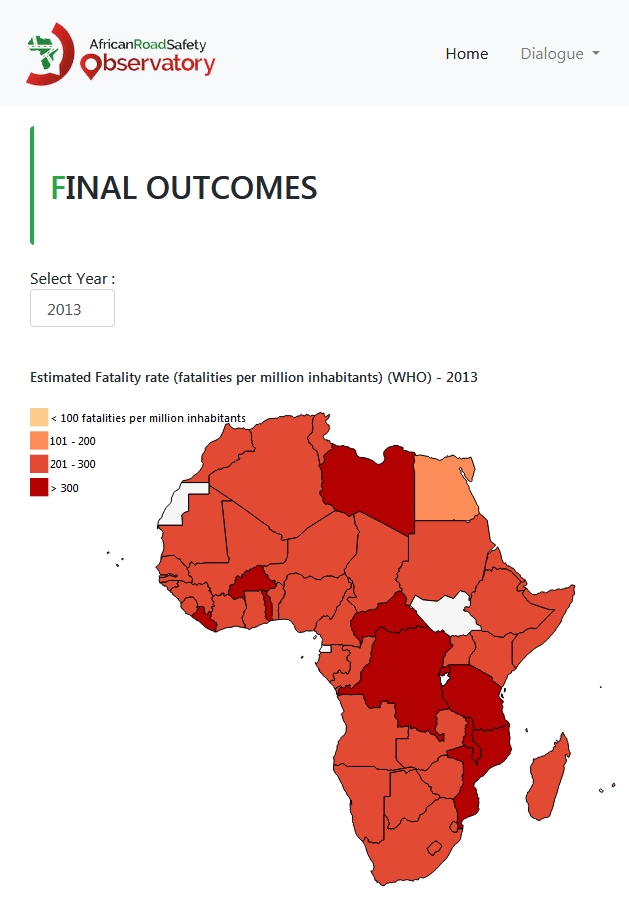 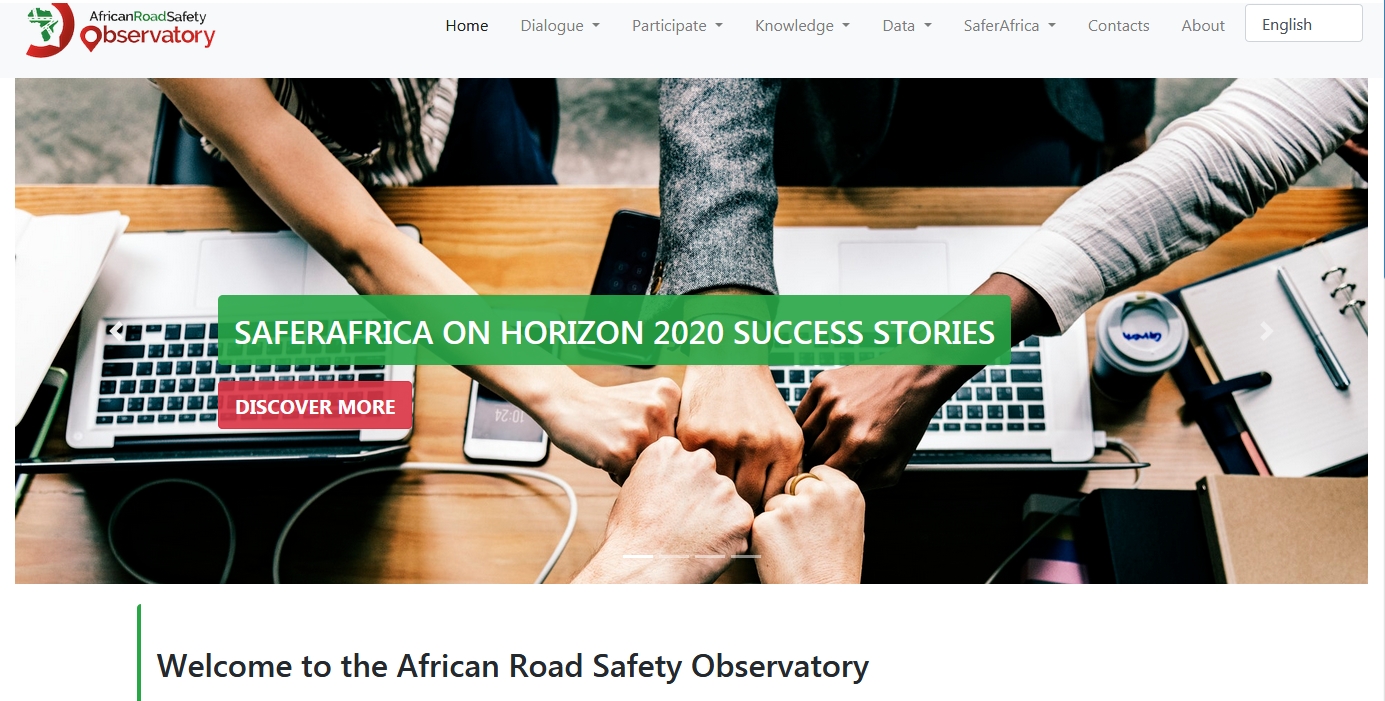 Slide 10
19/09/2019
Il Centro di Monitoraggio della Sicurezza Stradale
In Italia
Assistenza al MIT per il monitoraggio del Piano Nazionale della Sicurezza Stradale 2001 -2010 (PNSS)
Progettazione e sviluppo del Centro Regionale di Monitoraggio della Sicurezza Stradale del Lazio (CEREMSS)
Slide 11
19/09/2019
Il Centro di Monitoraggio della Sicurezza Stradale
Il nostro Centro di Monitoraggio
Migliorare la completezza dell’informazione sull’incidentalità e localizzare gli incidenti sulla rete stradale. 
Integrare i database ed i sistemi informativi esistenti e/o in fase di creazione.
Studiare i fattori di rischio infrastrutturali e comportamentali.
Supportare i tecnici e i decisori nella individuazione delle politiche e interventi più efficienti.
Monitorare e valutare i risultati degli interventi.
Allargare la partecipazione del cittadino alle tematiche di sicurezza stradale.
Slide 12
19/09/2019
Il Centro di Monitoraggio della Sicurezza Stradale
Le azioni già intraprese
Allestimento della sala operativa del Centro di Monitoraggio e del video-wall.
Progettazione e realizzazione della struttura architetturale del sistema informativo di supporto alle attività del Centro.
Espletamento del primo ciclo di formazione ai tecnici regionali  sul software di analisi dei dati e supporto alle decisioni (Safety Manager) e sul software di simulazione trasportistica (Transcad).
In fase di ultimazione e test il Portale Web del Centro con le aree pubblica e privata.
Slide 13
19/09/2019
Il Centro di Monitoraggio della Sicurezza Stradale
Il progetto delle banche dati
Slide 14
19/09/2019
Il Centro di Monitoraggio della Sicurezza Stradale
Le due aree del portale
I dati e le informazioni consentiranno 
Alla cittadinanza 
(utenti della strada, scuole, media, 
operatori…)
Aggiornamento costante
Informazione
Sensibilizzazione
Partecipazione
2. Ai Tecnici – Responsabili
Analisi approfondite
Migliore gestione 
e pianificazione
area pubblica 
Portale della Sicurezza Stradale Regionale
area privata
SAFETY MANAGER
Slide 15
19/09/2019
Il Centro di Monitoraggio della Sicurezza Stradale
Dati e informazioni del Centro
Dati
Incidentalità
Istat e Ufficio Regionale
Socio-economici territoriali 
Rete infrastrutturale
catasto stradale; altre banche dati (es: Anas); campagna raccolta dati integrativa
Traffico (rilevati e stimati) 
acquisizione dati da altre fonti 
(Piani, Programmi, Enti prov.); 
 rilievi di traffico
Informazioni
Normativa

Piani e Programmi

Campagne/eventi 
di sensibilizzazione

Buone Pratiche

Progetti Regionali sulla SS
Slide 16
19/09/2019
Il Centro di Monitoraggio della Sicurezza Stradale
Home Page del CMSS
Slide 17
19/09/2019
Il Centro di Monitoraggio della Sicurezza Stradale
Mappa interattiva per link dati diretto a province e comuni
Dalla Home Page, si può cliccare nella mappa delle province per accedere ai dati pubblici di ciascuna Provincia o per visualizzare la mappa dei comuni e scendere al livello dei dettagli per il Comune.
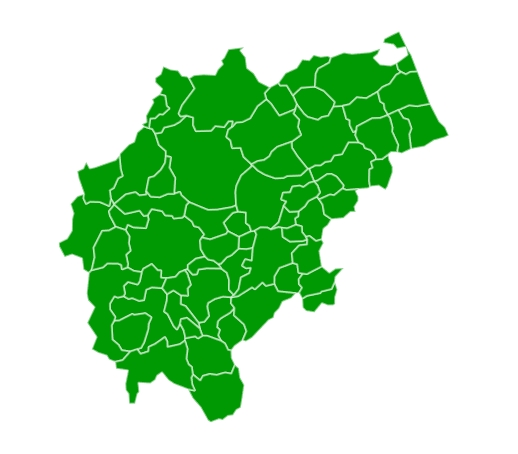 Slide 18
19/09/2019
Il Centro di Monitoraggio della Sicurezza Stradale
Fattori territoriali: popolazione
Slide 19
19/09/2019
Il Centro di Monitoraggio della Sicurezza Stradale
Fattori territoriali: parco veicolare
Slide 20
19/09/2019
Il Centro di Monitoraggio della Sicurezza Stradale
Menu: Il CMSS
Slide 21
19/09/2019
Il Centro di Monitoraggio della Sicurezza Stradale
Menu: Dati e Statistiche
Slide 22
19/09/2019
Il Centro di Monitoraggio della Sicurezza Stradale
I dati degli incidenti
La fonte dati di input al Centro per le analisi sarà ISTAT.
Attualmente, in fase di test del prototipo, ci sono pervenuti i dati di incidentalità relativi agli anni 2015 – 2016 – 2017 per i seguenti comuni:
Pesaro (041044), Castelfidardo (042010), Osimo (042034), Potenza Picena (043043), Montegiorgio (109017), Ascoli Piceno (044007)
Slide 23
19/09/2019
Il Centro di Monitoraggio della Sicurezza Stradale
Incidenti stradali1
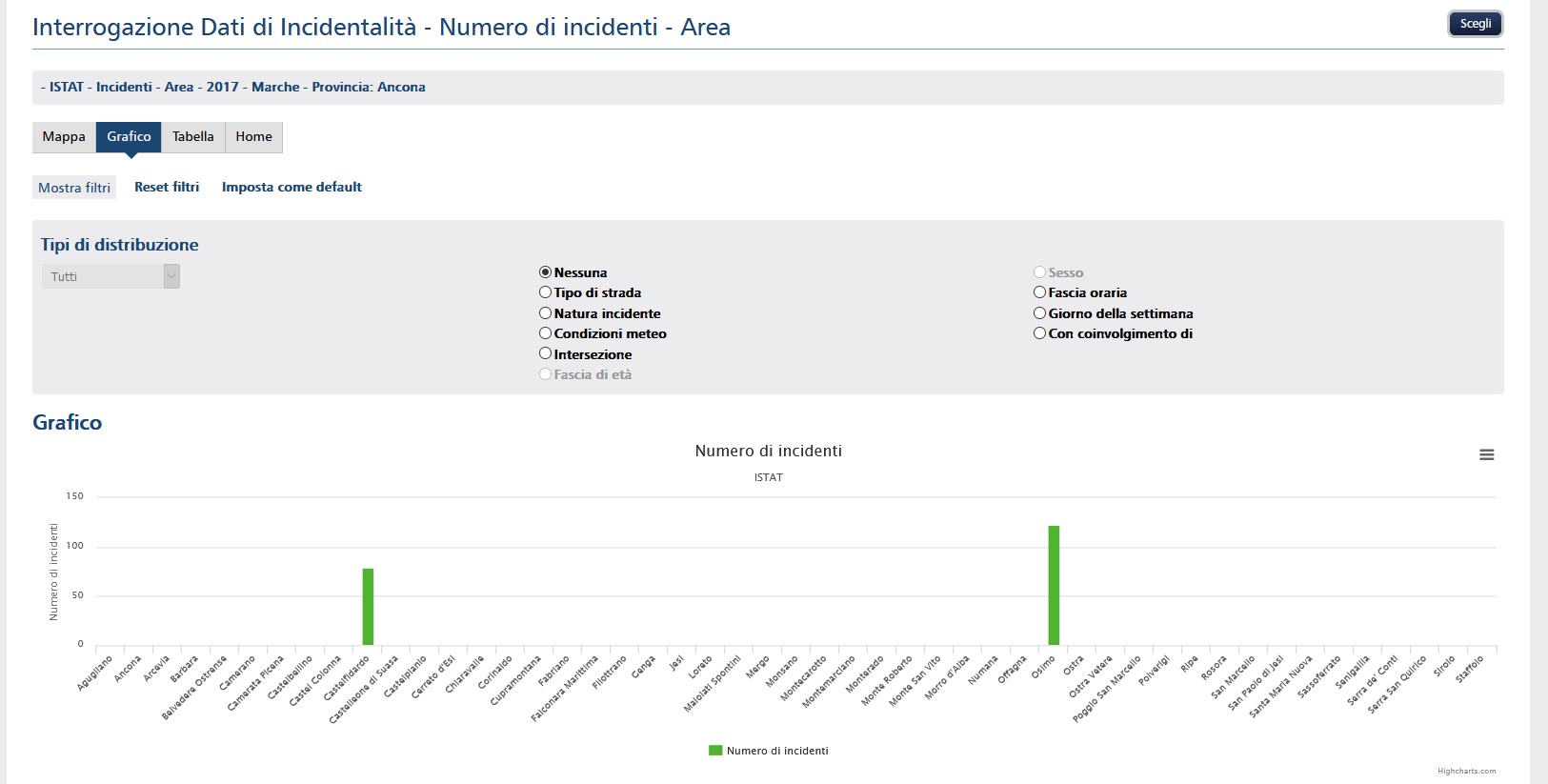 Slide 24
19/09/2019
Il Centro di Monitoraggio della Sicurezza Stradale
Incidenti stradali2
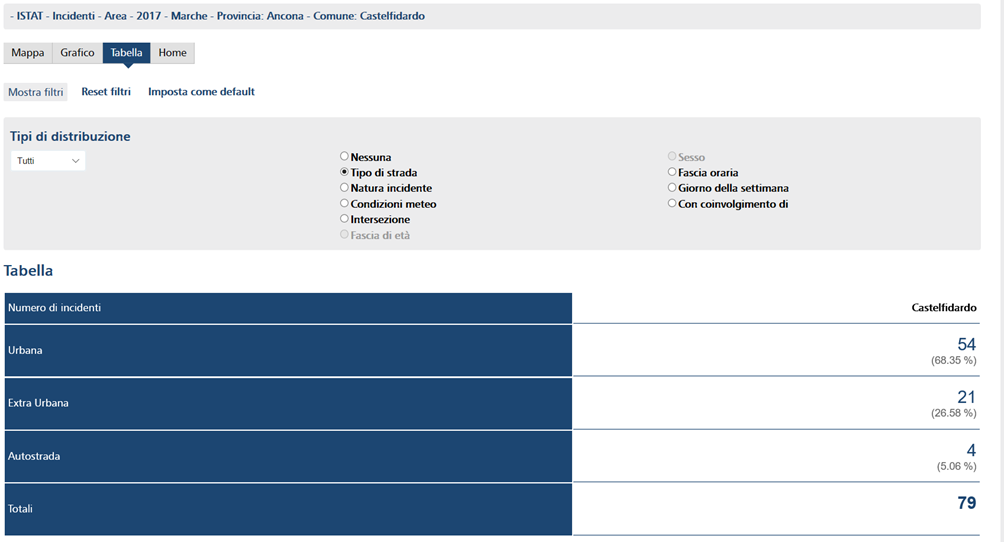 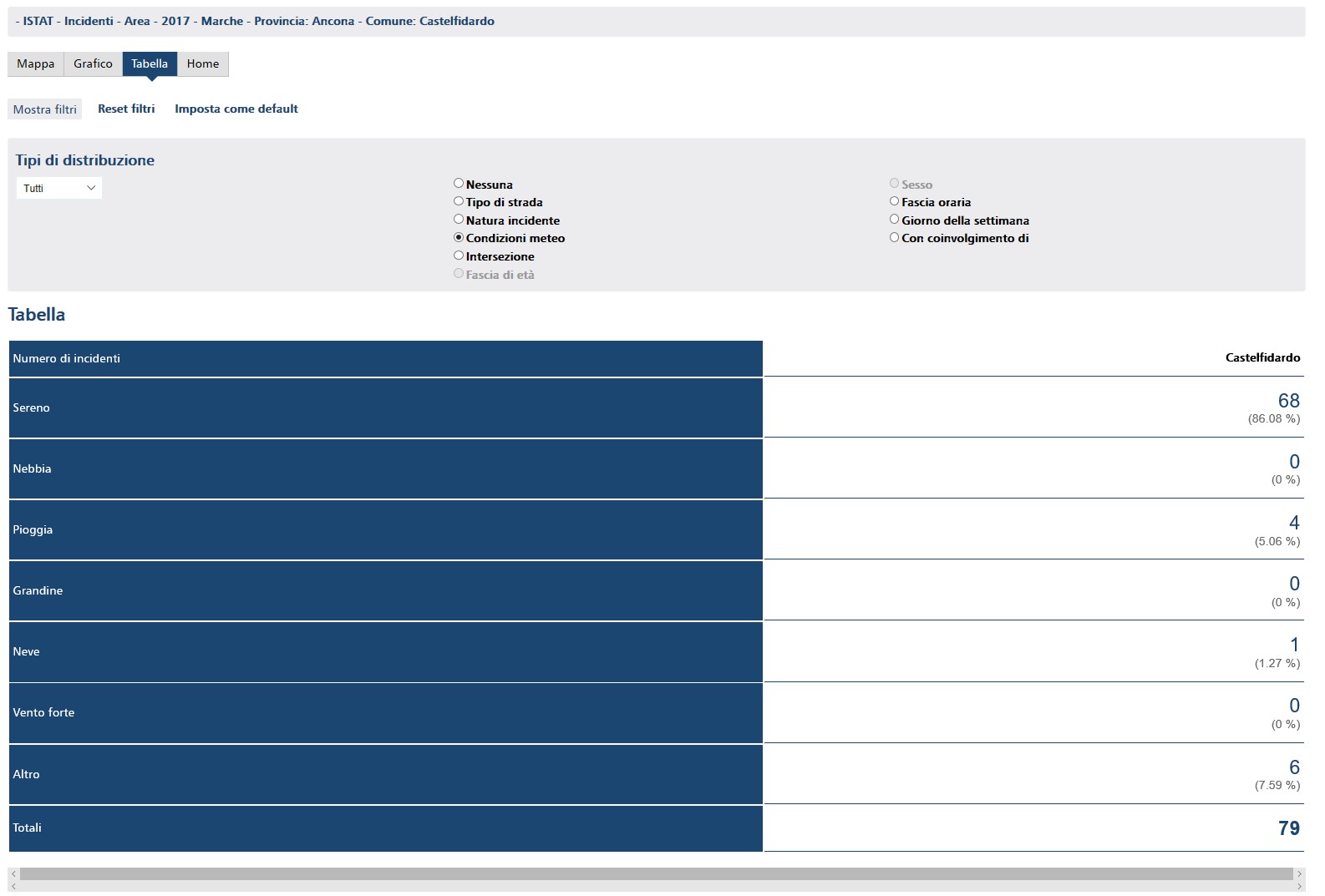 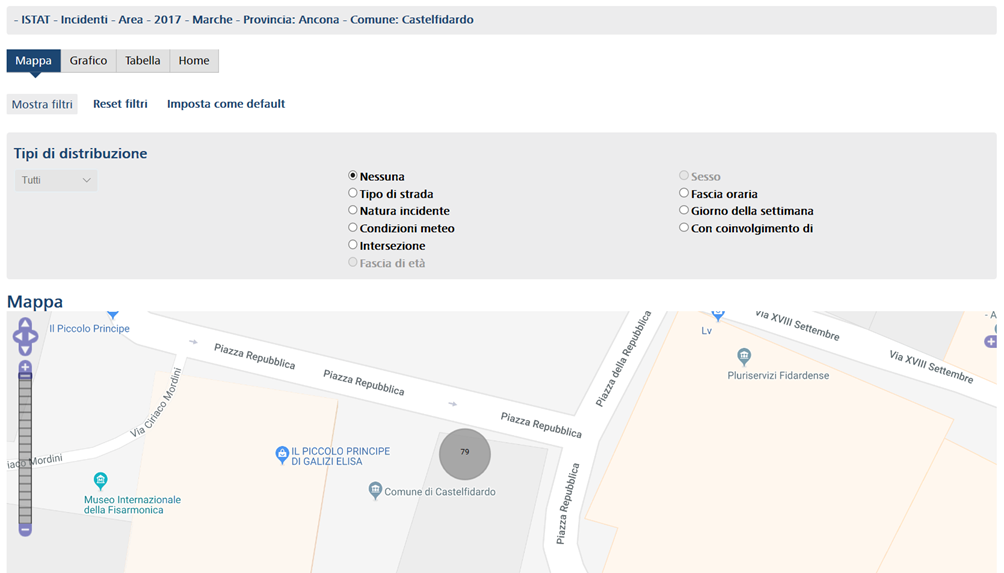 Castelfidardo (2017)
Slide 25
19/09/2019
Il Centro di Monitoraggio della Sicurezza Stradale
Rete stradale: grafo1
Autostrade
Gli archi e i nodi del grafo sono inseriti in un database geospaziale. Si possono esportare in shape,   kml…
Slide 26
19/09/2019
Il Centro di Monitoraggio della Sicurezza Stradale
Rete stradale: grafo2
Strade Statali
Gli archi e i nodi del grafo sono inseriti in un database geospaziale. Si possono esportare in shape,   kml…
Slide 27
19/09/2019
Il Centro di Monitoraggio della Sicurezza Stradale
Rete stradale: grafo3
Strade Provinciali
Gli archi e i nodi del grafo sono inseriti in un database geospaziale. Si possono esportare in shape,   kml…
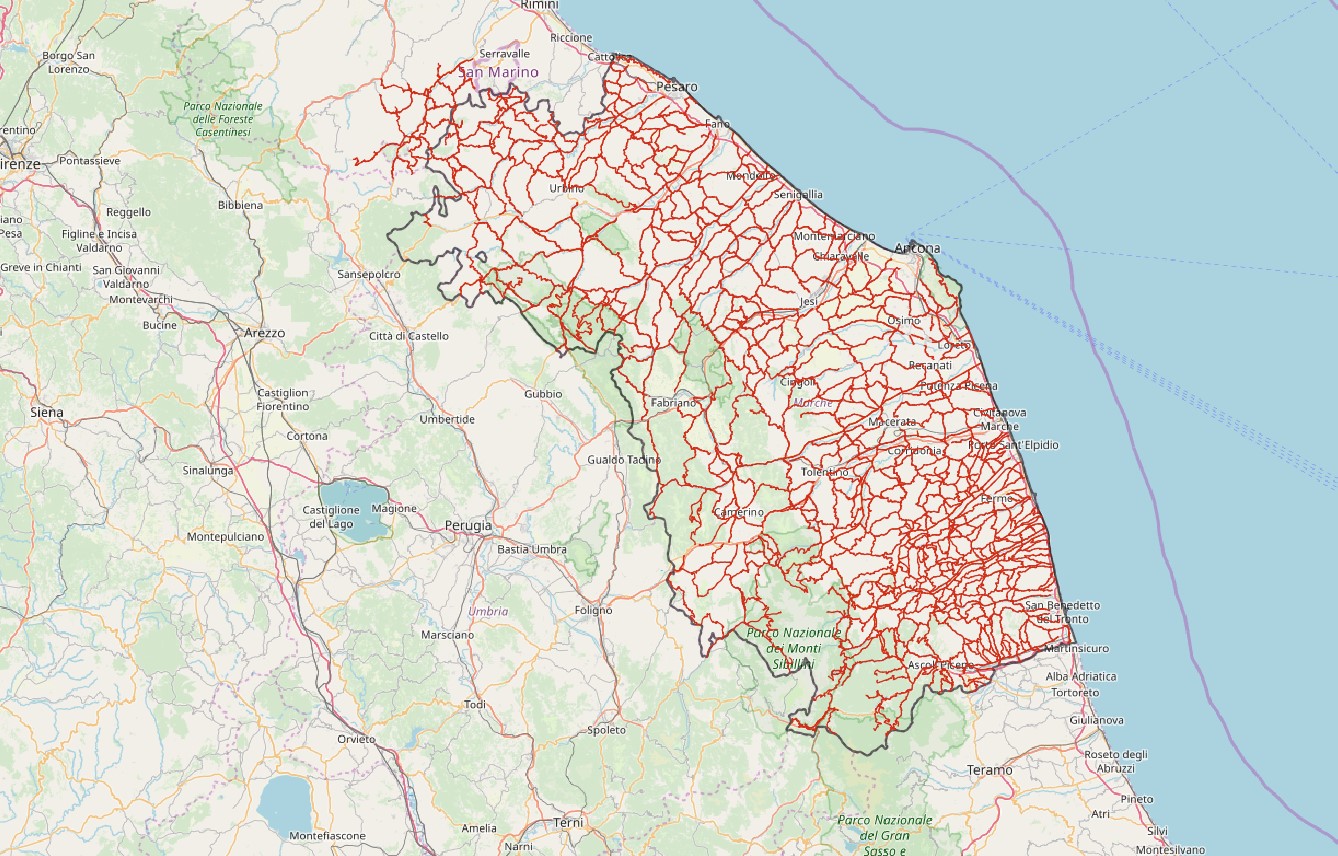 Slide 28
19/09/2019
Il Centro di Monitoraggio della Sicurezza Stradale
Rete stradale: grafo4
Intera rete stradale
Gli archi e i nodi del grafo sono inseriti in un database geospaziale. Si possono 
esportare in 
shape,   kml…
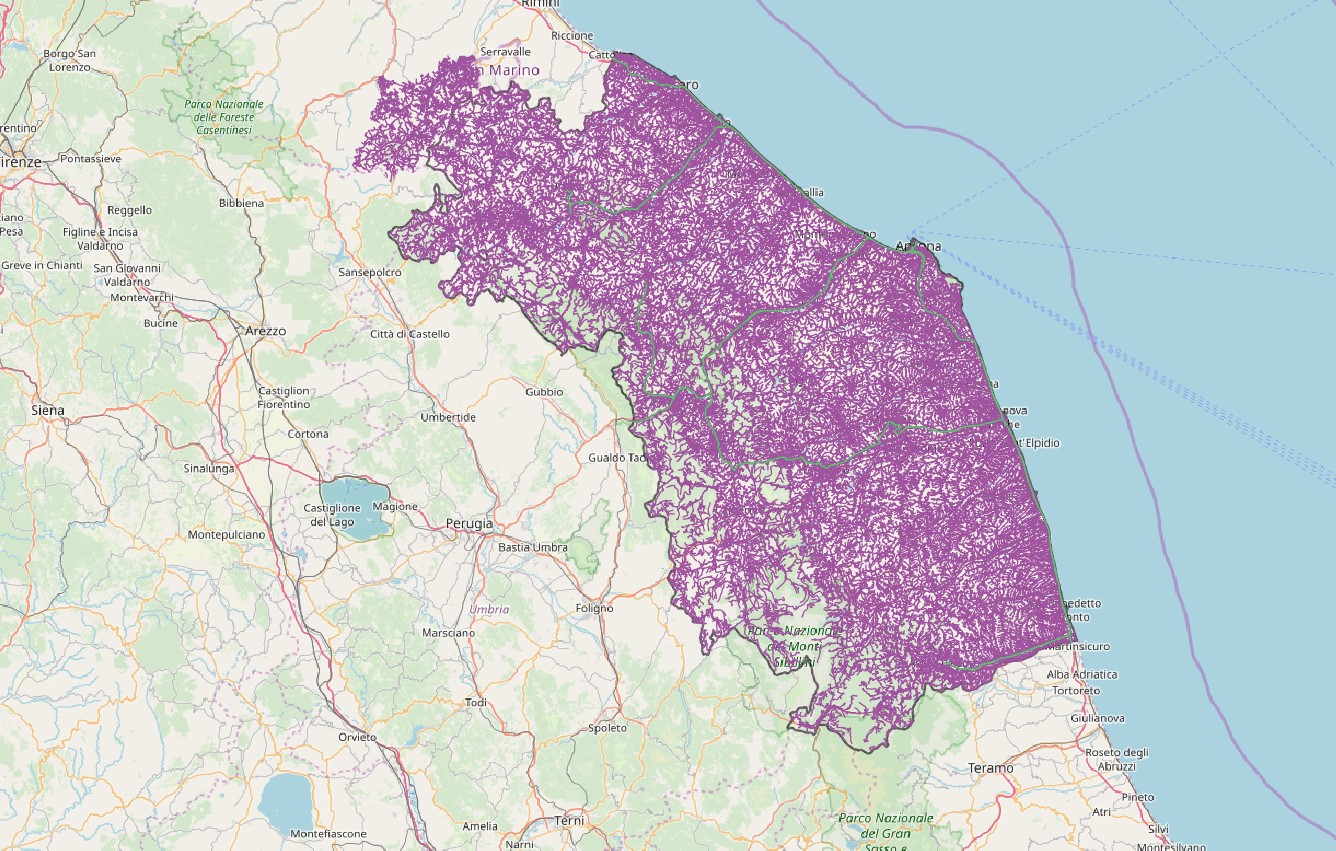 Slide 29
19/09/2019
Il Centro di Monitoraggio della Sicurezza Stradale
Rete stradale: grafo5
Strade Regionali
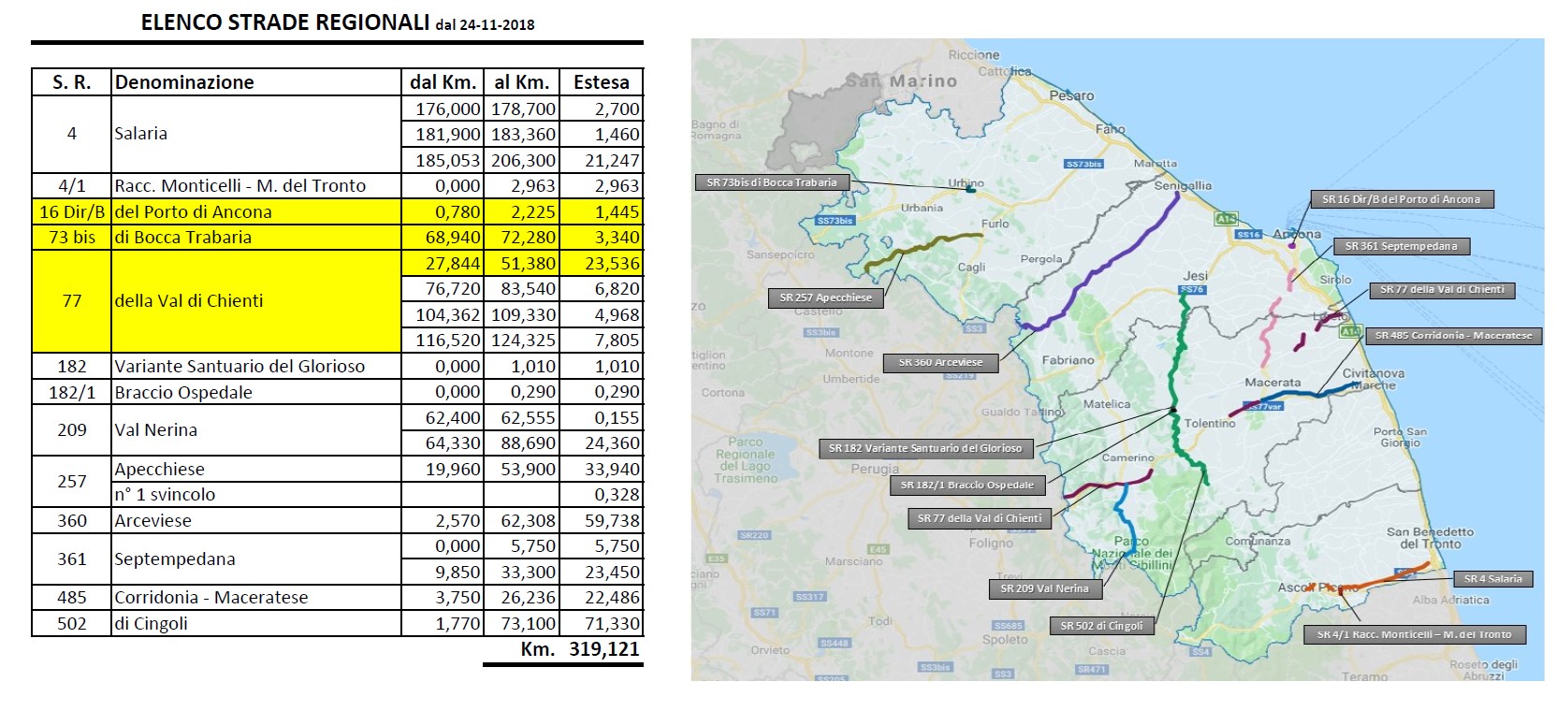 Slide 30
19/09/2019
Il Centro di Monitoraggio della Sicurezza Stradale
Menu: Centro di documentazione
Slide 31
19/09/2019
Il Centro di Monitoraggio della Sicurezza Stradale
Interventi del Piano Nazionale Sicurezza Stradale
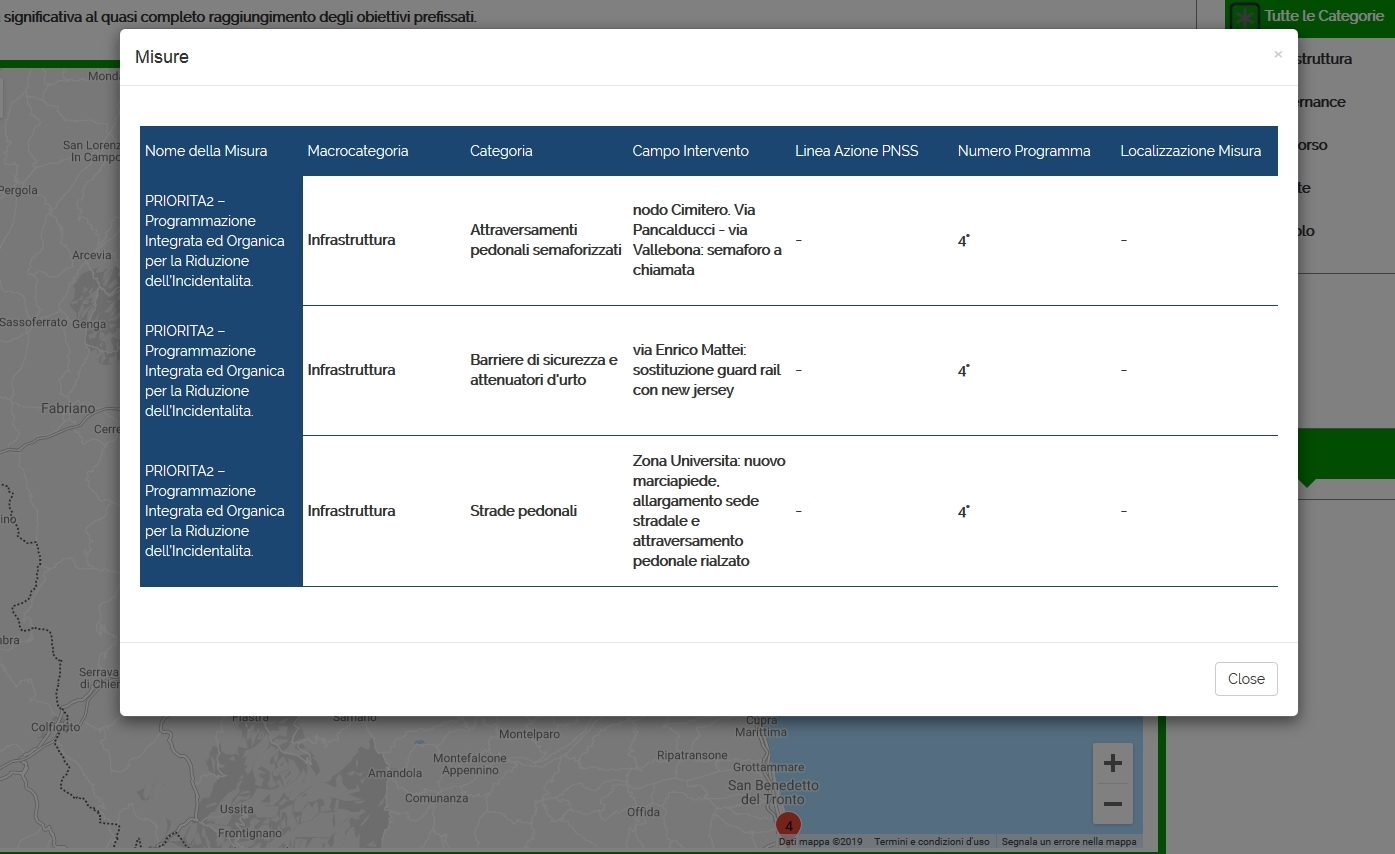 Slide 32
19/09/2019
Il Centro di Monitoraggio della Sicurezza Stradale
Valutazioni di massima degli interventi
Slide 33
19/09/2019
Il Centro di Monitoraggio della Sicurezza Stradale
KnowledgeBase
Slide 34
19/09/2019
Il Centro di Monitoraggio della Sicurezza Stradale
Menu: Comunicazione
Slide 35
19/09/2019
Il Centro di Monitoraggio della Sicurezza Stradale
Area Privata: Safety Manager1
Fornita di strumenti che analizzano i dati del problema con algoritmi                                        e tecniche statistiche alla                            ricerca di informazioni                        significative restringendo                                         la gamma delle scelte                                 possibili.
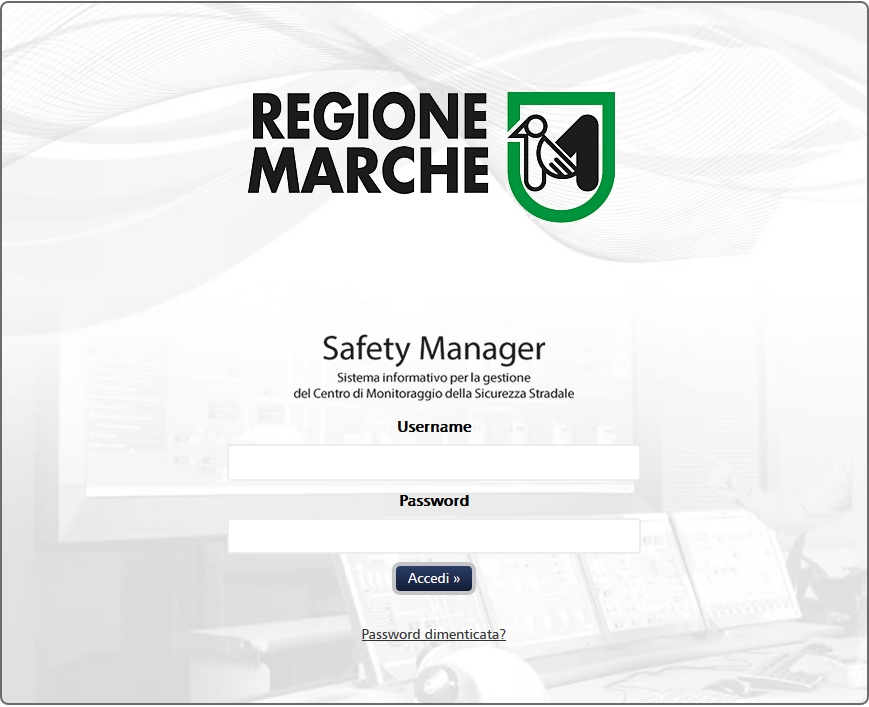 Slide 36
19/09/2019
Il Centro di Monitoraggio della Sicurezza Stradale
Area Privata: Safety Manager2
Esplorazione dei dati attraverso Mappe e report di analisi.
Individuazione dei                                                                                                                                                                                                                           siti ad elevato rischio 
di incidentalità.
Slide 37
19/09/2019
Il Centro di Monitoraggio della Sicurezza Stradale
Area Privata: SafetyManager3
Fornisce tutti gli strumenti di supporto alla scelta degli interventi.
Effettua la valutazione economica e di efficacia degli interventi scelti.
Slide 38
19/09/2019
Il Centro di Monitoraggio della Sicurezza Stradale
Area Privata: Dettaglio incidenti
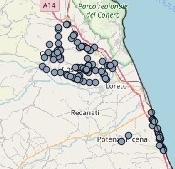 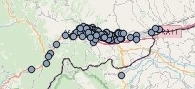 2015
2015
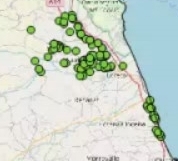 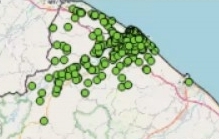 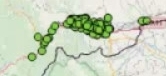 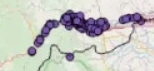 2016
2016
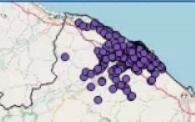 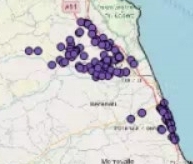 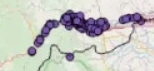 2017
2017
Slide 39
19/09/2019
Il Centro di Monitoraggio della Sicurezza Stradale
Grazie per l’attenzione

roberto.carroccia@uniroma1.it

mariarosaria.saporito@uniroma1.it
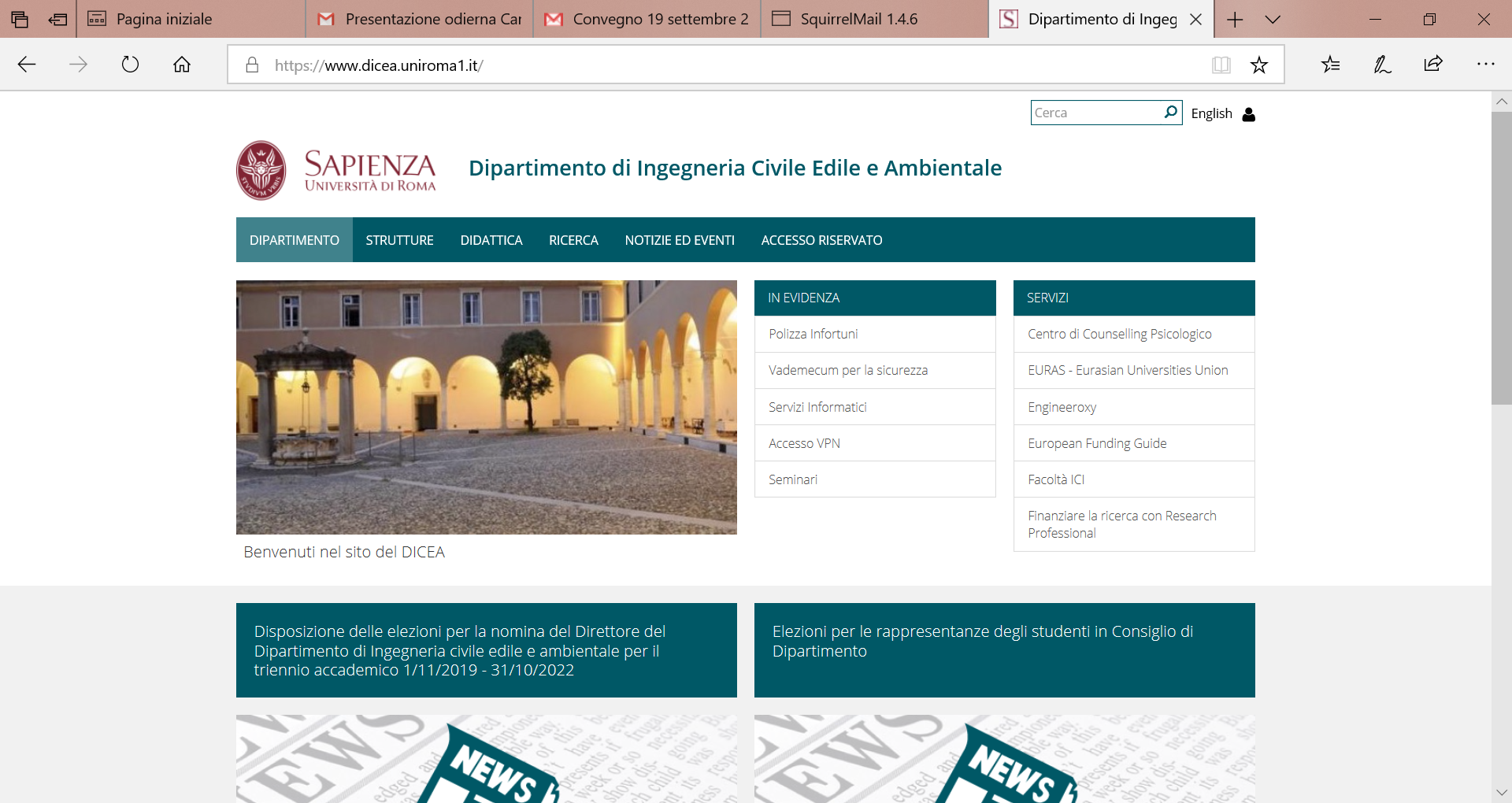 Il Centro di Monitoraggio della Sicurezza Stradale
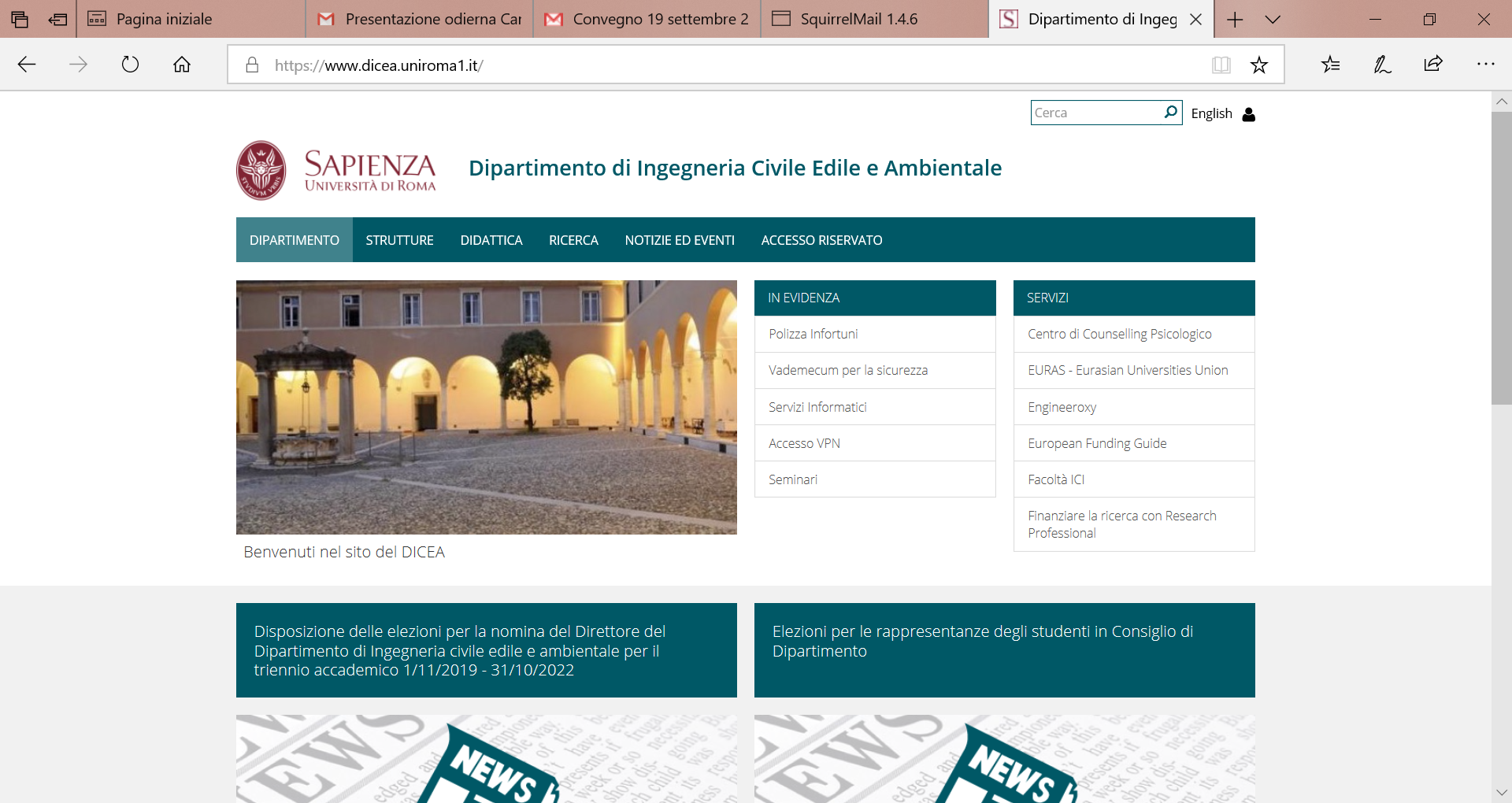 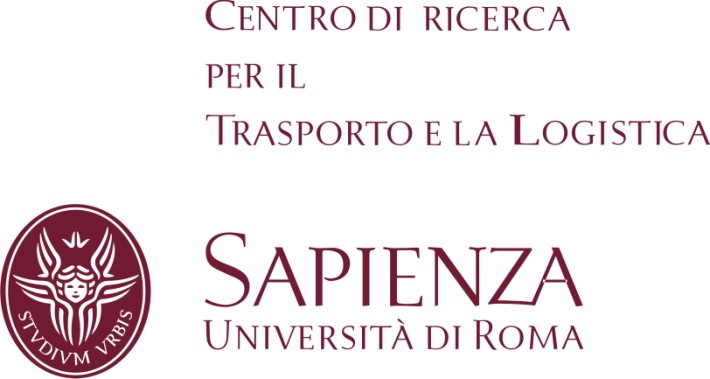 Ancona, 19 Settembre 2019